tema 9: fracciones y decimales
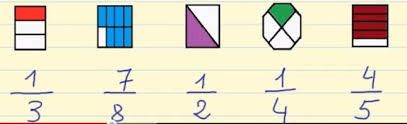 Es dividir algo en partes iguales.
Si cogemos una pizza y la dividimos en dos partes, cada una es la mitad o un medio, y se escribe así:
¿Qué es una fracción?
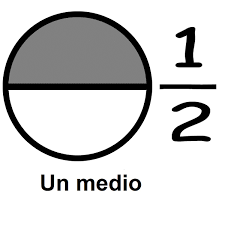 El número de arriba se llama numerador y el de abajo denominador.
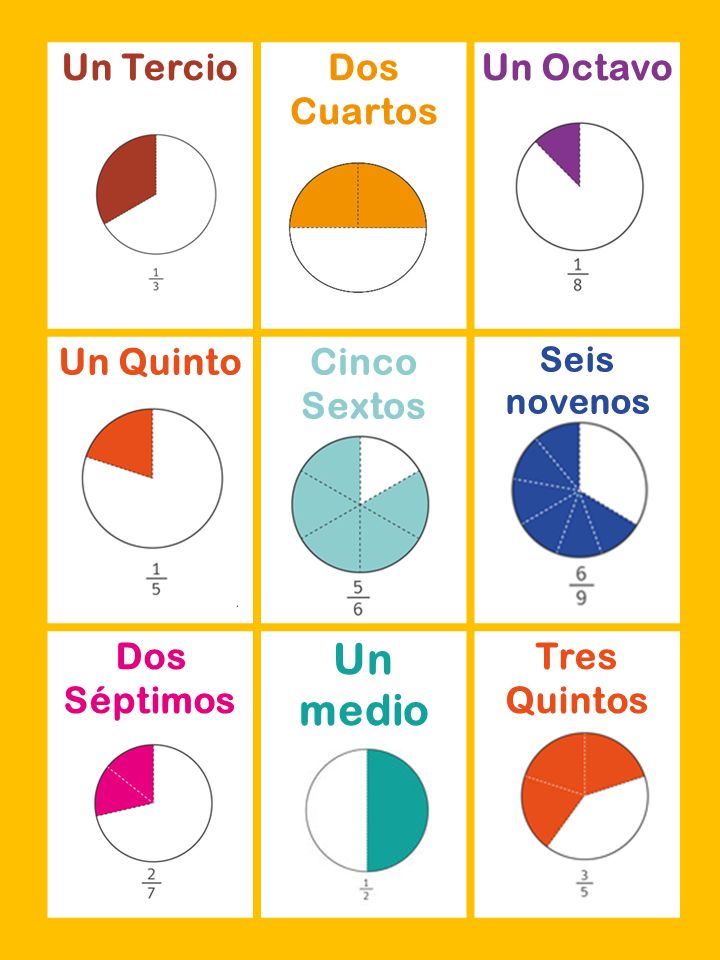 ¿Qué significa cada parte coloreada?
El número de abajo representa las partes en las que se divide y la de arriba las partes coloreadas.
CÓMO SE LEEN LAS FRACCIONES
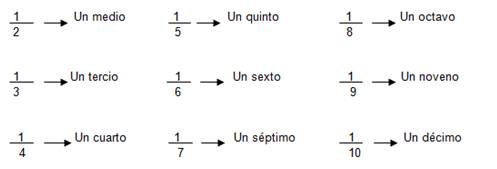 repaso divertido
Fracciones para niños - Aprende las fracciones con pizza - Introducción
La Eduteca - Las fracciones

Pincha en los link
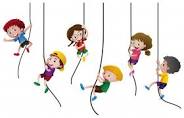 La unidad se puede dividir en diez partes iguales. Cada parte se llama décima.

La unidad se puede dividir en diez partes iguales. Cada parte se llama centésima.
Los números decimales
1 unidad tiene 10 décimas.
1 unidad tiene 100 centésimas.
Los números decimales tienen una parte entera, que va delante de la coma.

Y una parte decimal, que está detrás de la coma.
Partes de Los números decimales
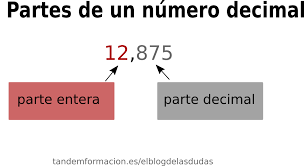 https://www.youtube.com/watch?v=b2ofJOcmKTA
1º Se compara la parte entera del número.

2º Si son iguales, se comparan las décimas.

3º Si son iguales, se comparan las centésimas.
comparación de los números decimales
https://www.youtube.com/watch?v=s605_mtEodE
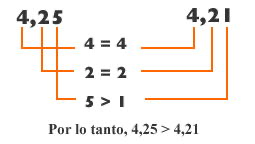 1º Se colocan los números colocándolos debajo de las comas.
2º Se realiza la suma sin tener en cuenta las comas.
3º Se coloca la coma del resultado, debajo de las otras comas.
Suma de números decimales
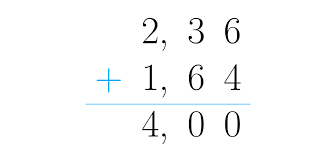 1º Se colocan los números colocándolos debajo de las comas.
2º Se realiza la resta sin tener en cuenta las comas.
3º Se coloca la coma del resultado, debajo de las otras comas.
resta de números decimales
https://www.youtube.com/watch?v=A5yXjDNkBYI
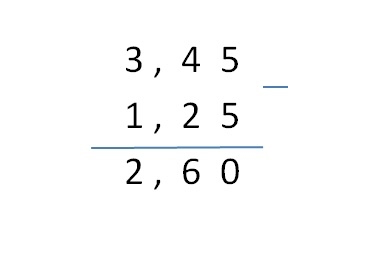 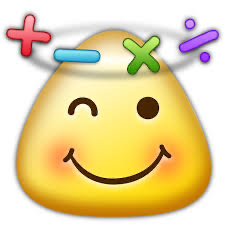 fin